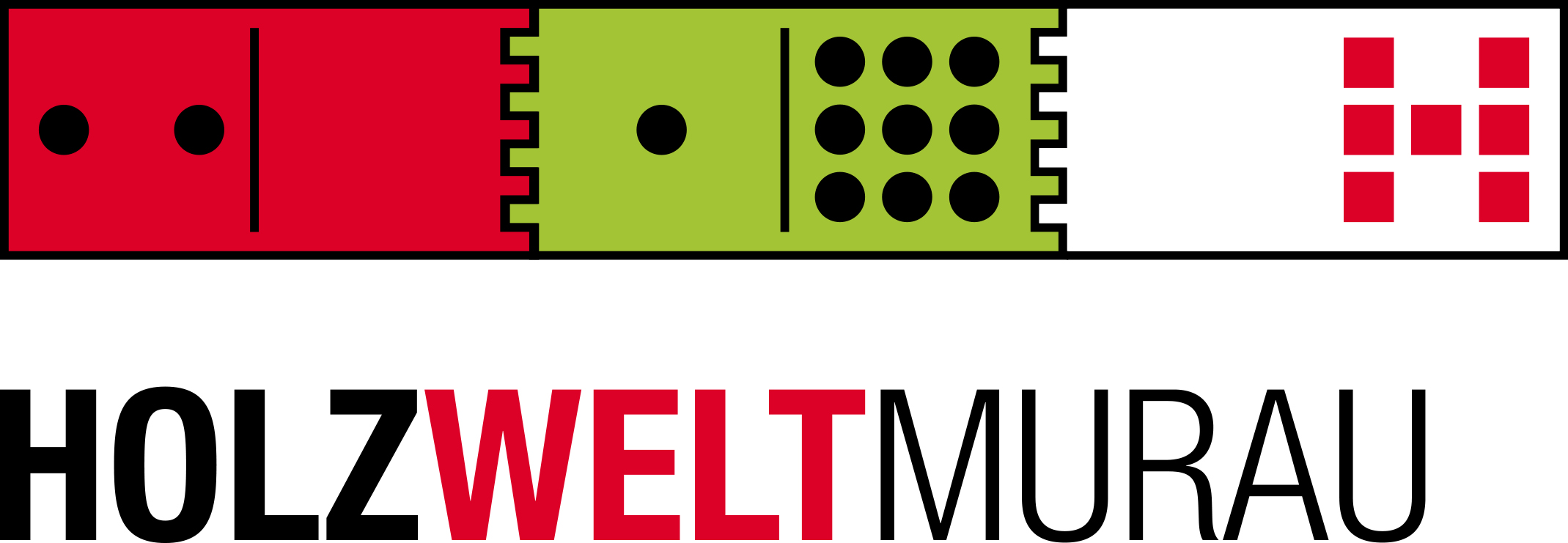 LEADER-Jahrestagung 2019Benediktinerstift St. Lambrecht
Österreich
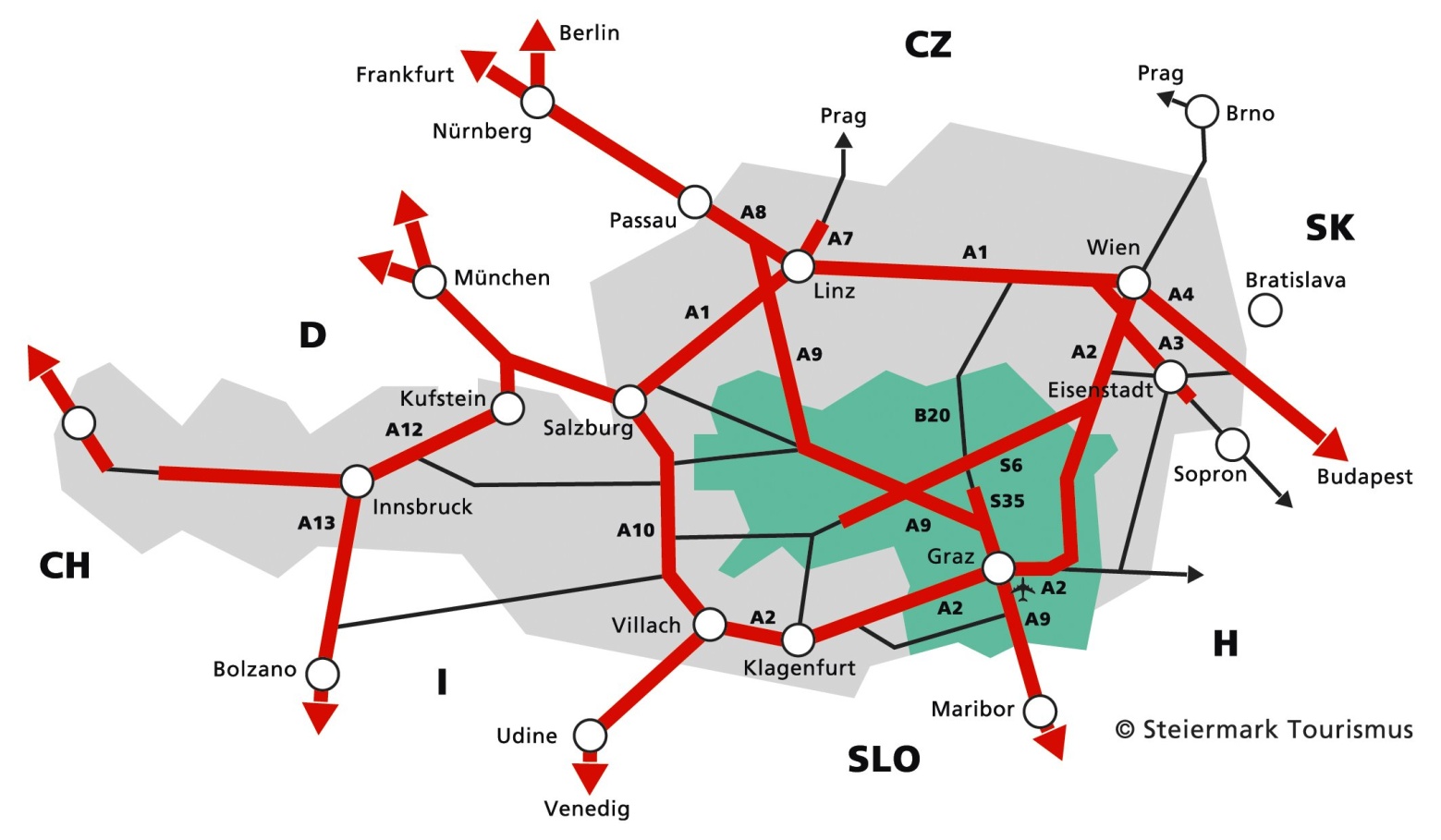 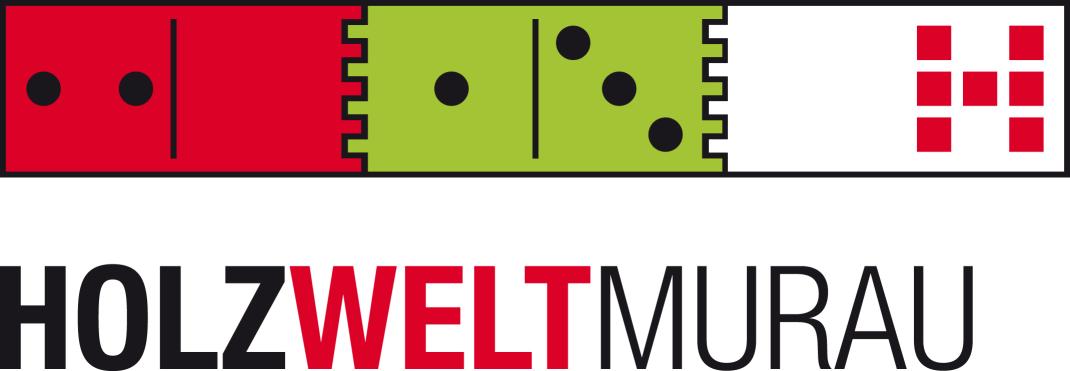 LEADERREGION
ca. 48,8 Mio. Fördermittel (80% EU, 14% Land, 6% Bund) + Transnationale Projekte
davon 2,941 Mio. für die LAG Holzwelt Murau (Juni 2015)

15 anerkannte LEADER Gruppen
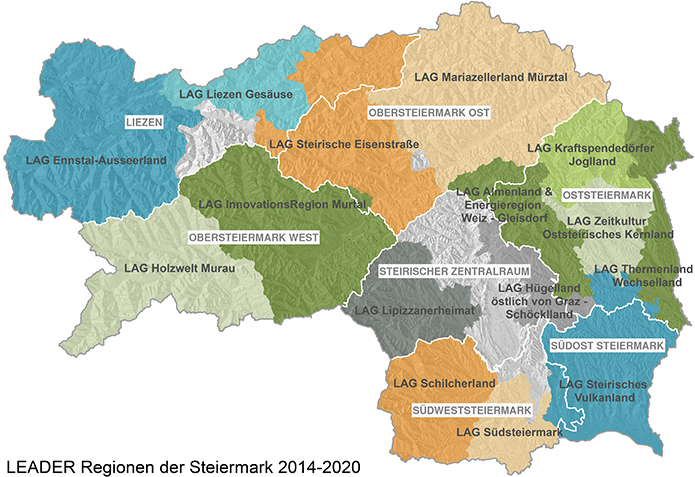 Ebenen der Regionalentwicklung
Laufende Abstimmungen
Die Holzwelt Murau……ist die Regionalentwicklungsorganisation des Bezirkes Murau, gegründet, getragen und finanziert von allen Gemeinden des Bezirkes Murau.  …ist die Trägerorganisation für verschiedene EU-, Bundes-, und Landesförderprogramme dar, insbesondere die des Programms der EU-Gemeinschaftsinitiative LEADER = LEADERREGION. …die Schnittstelle zwischen Projektträger und Förderstellen (EU-Bundes- und Landesförderstellen).…forciert und unterstützt wirtschaftliche und kulturelle Projekte vor Ort, um die Region/Bezirk Murau zu stärken.
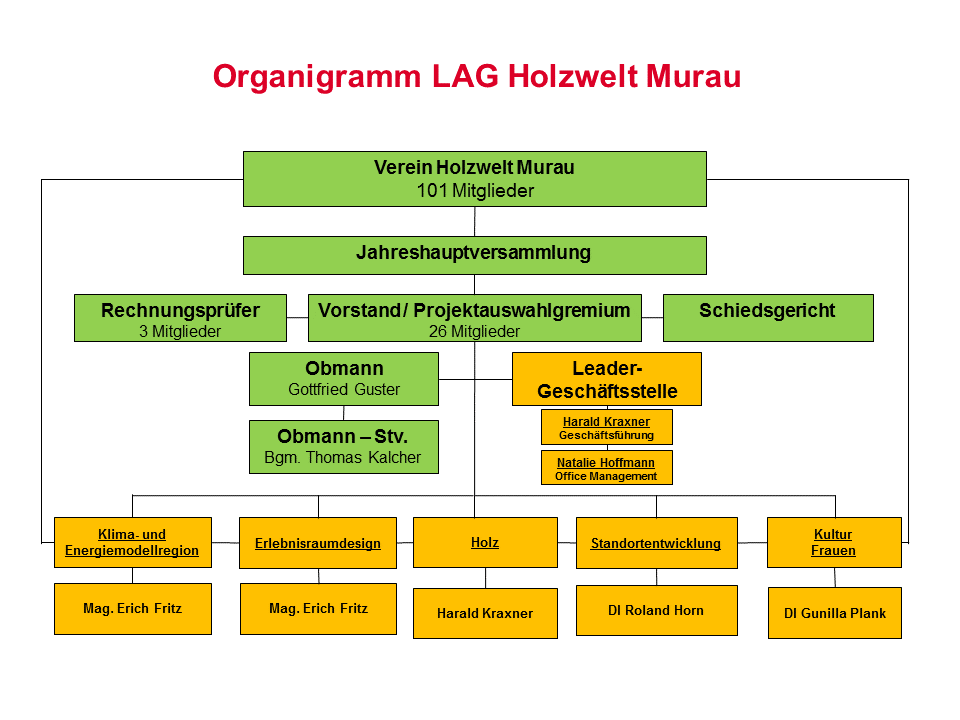 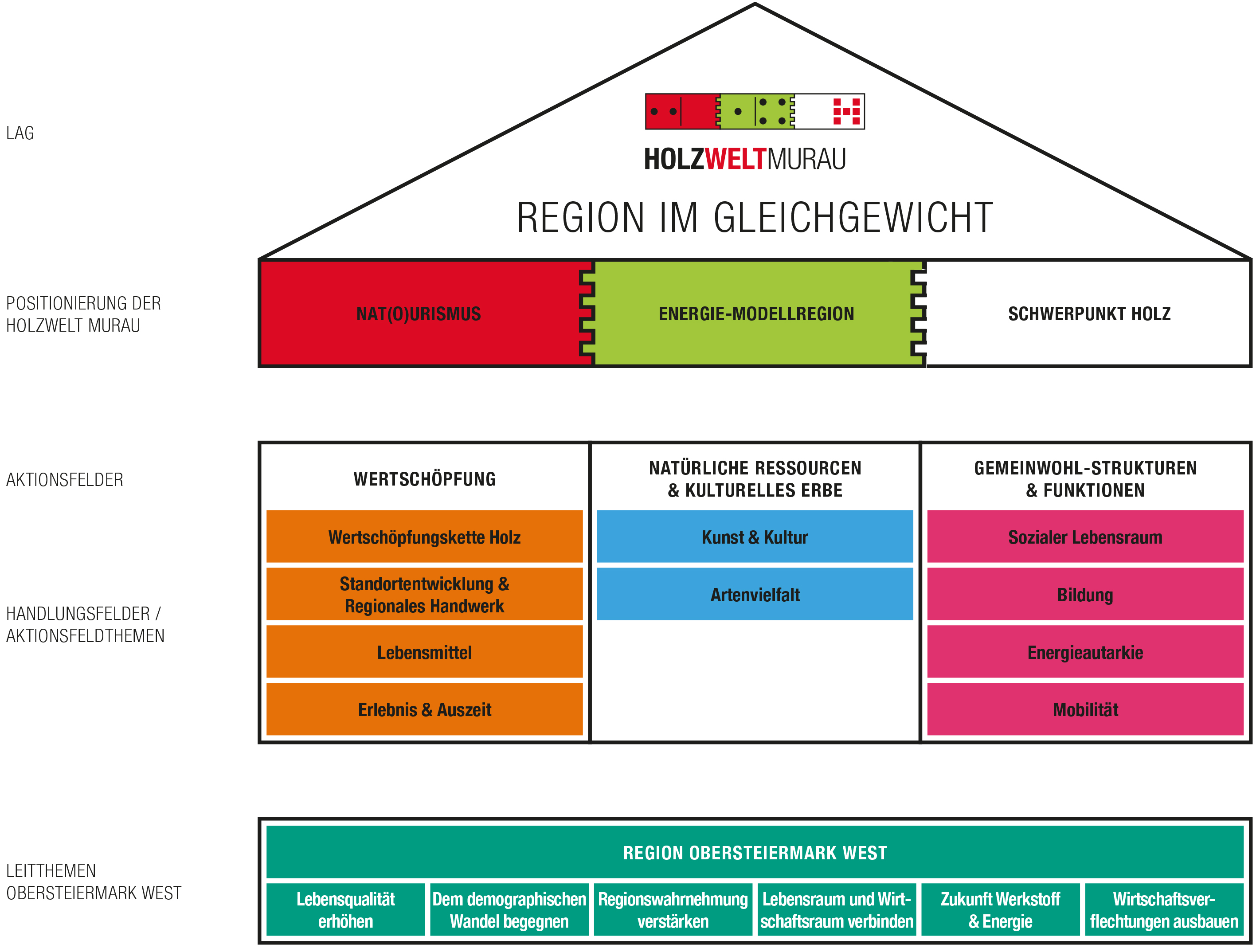 Energievision Murau
Murau ist energiesicher (energieautark) bei Wärme und Strom

Murau schafft zusätzliche regionale Wertschöpfung durch die Nutzung erneuerbarer Energieträger

Murau ist als Energie-Leuchtturm in Österreich bekannt
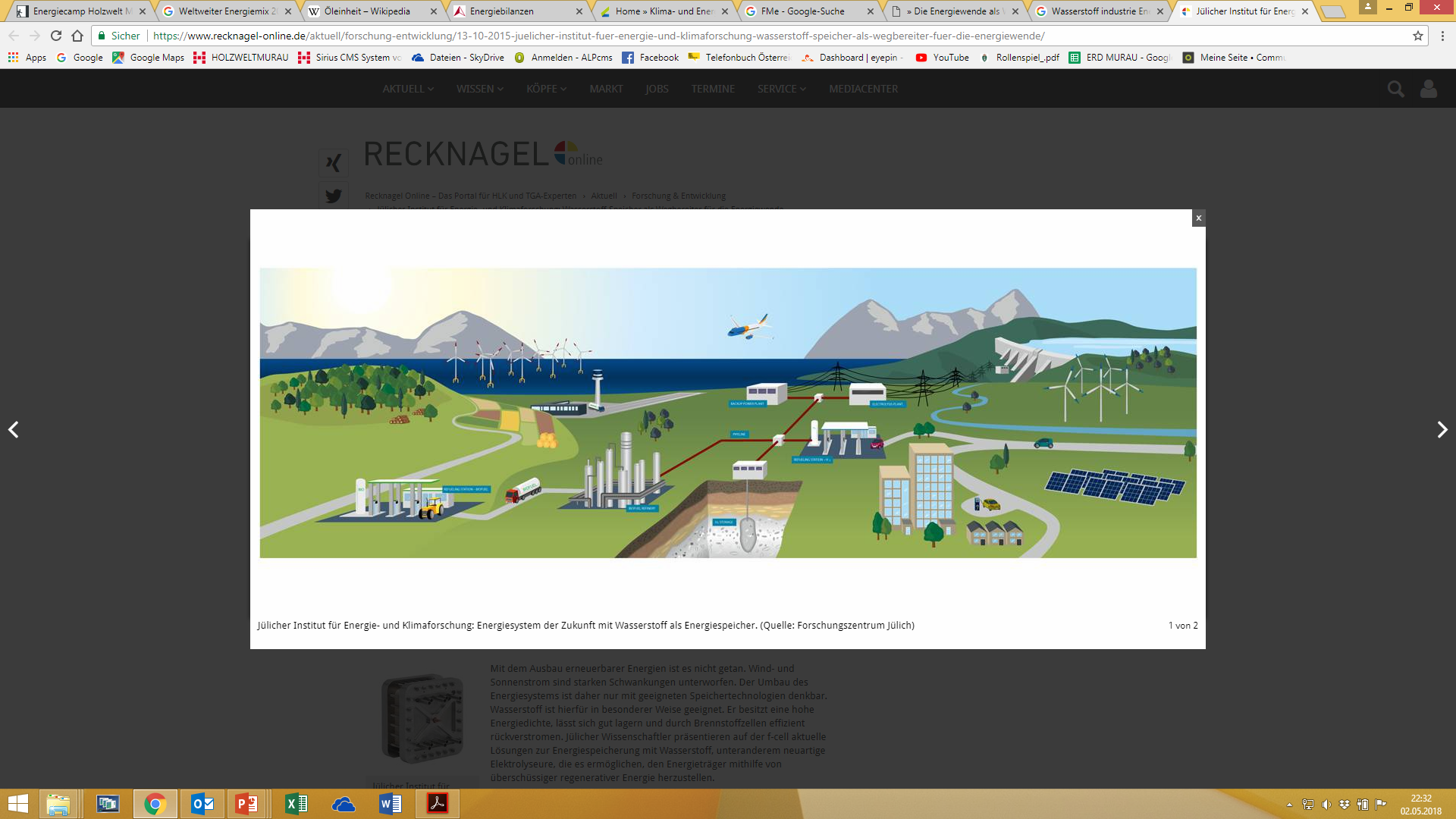 Klima- und Energiemodellregion
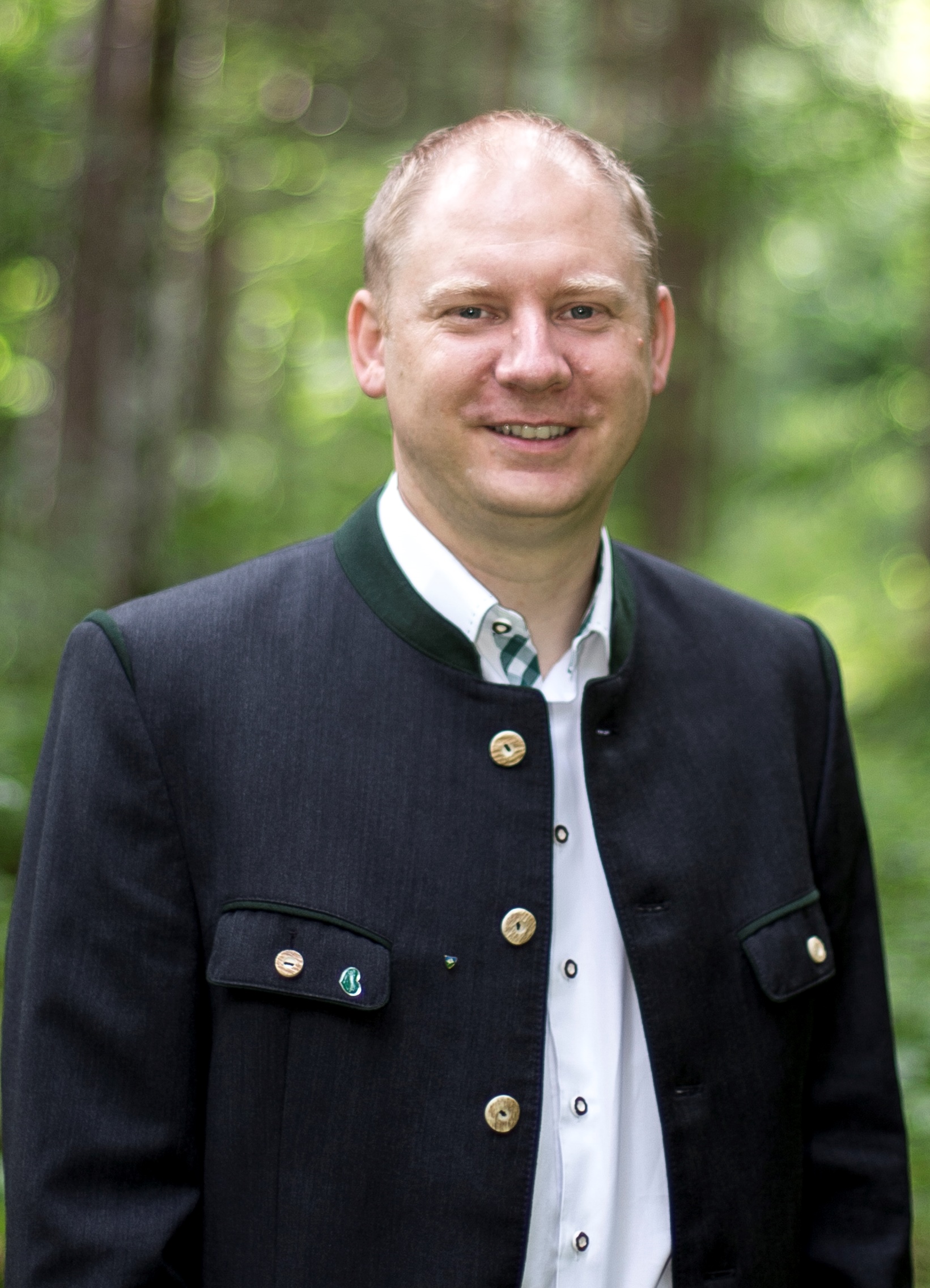 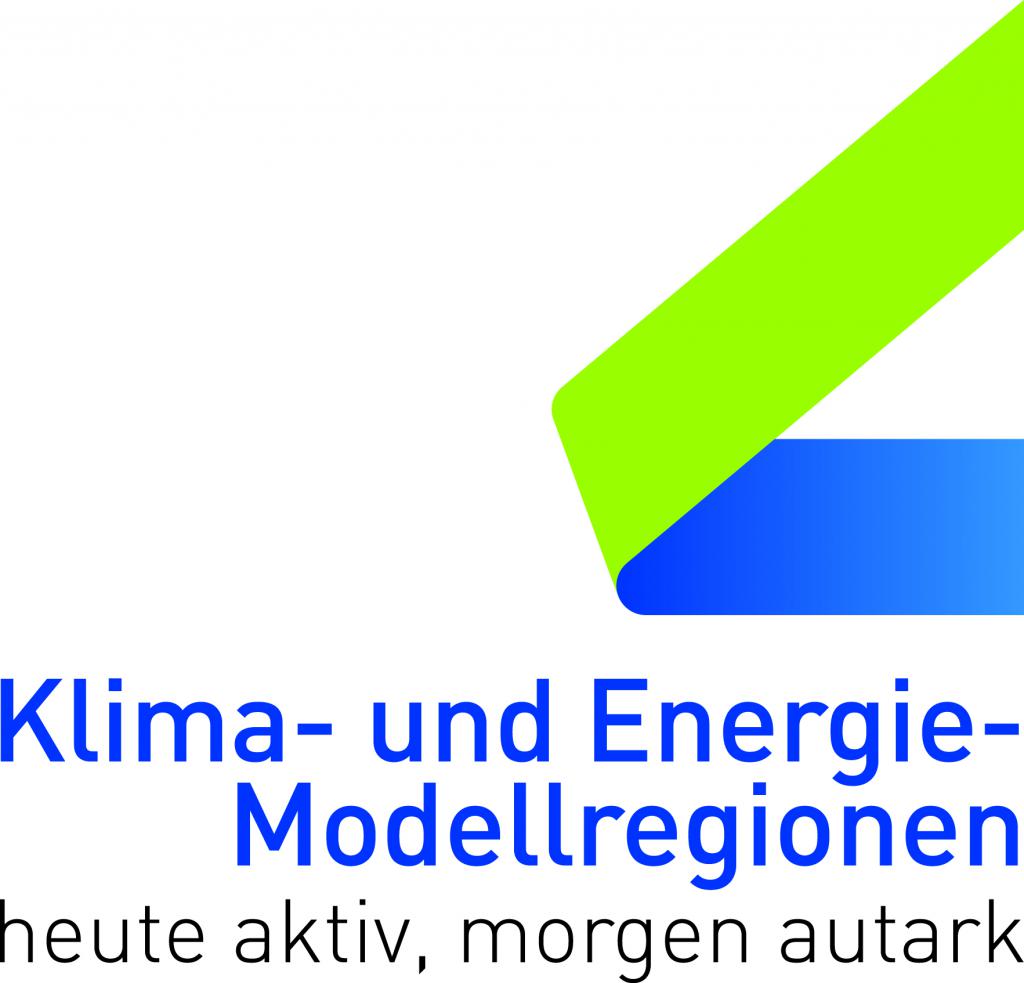 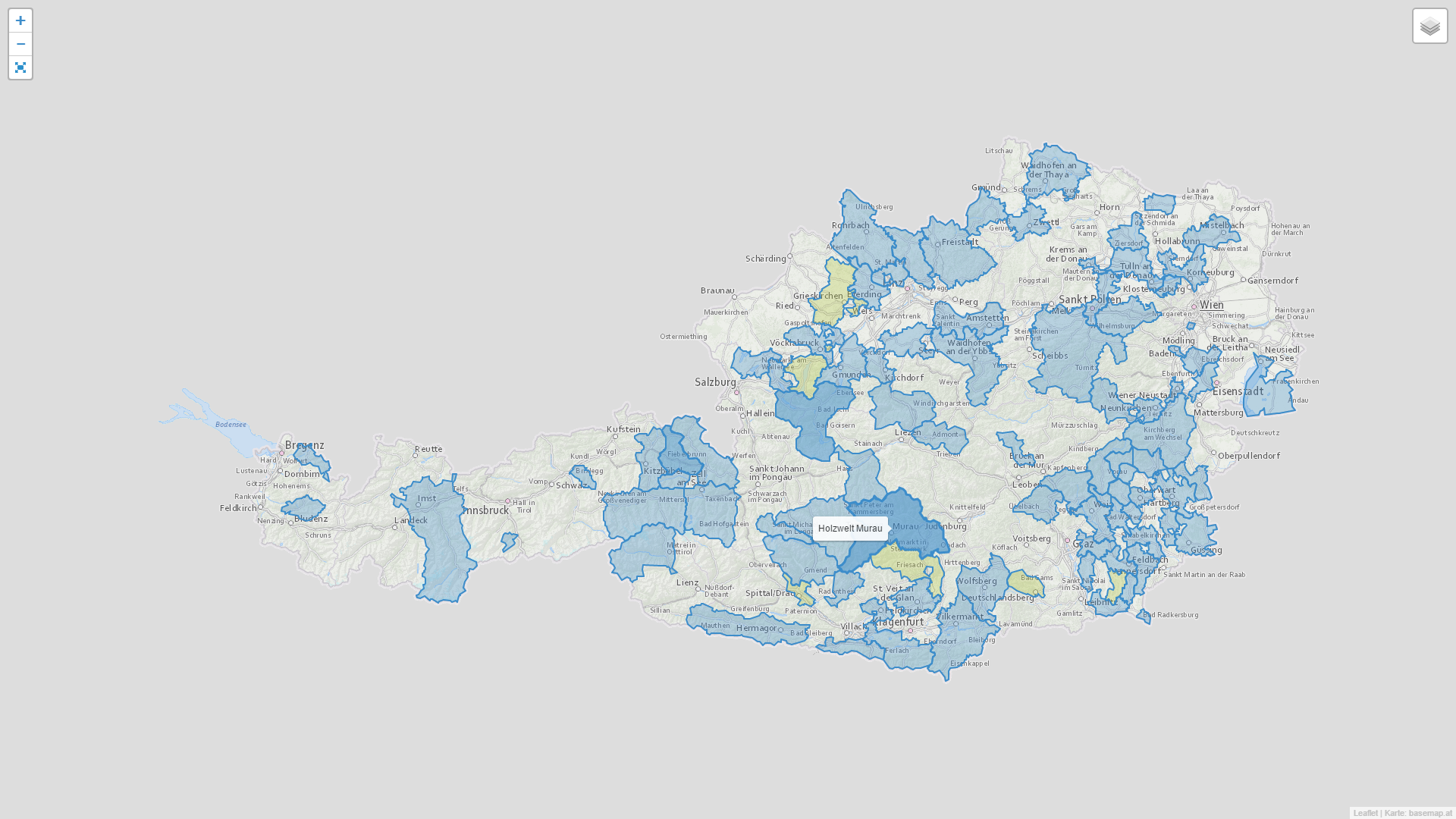 Status 2019 – Bezirk MurauERREICHT bis 2019:+ Biomasseanteil am Wärmesektor liegt bei 75%+  Regionale Stromproduktion liegt doppelt so hoch wie      	der GesamtverbrauchZiel: 1. österreichische energieautarke Bezirk
Holzkraft
45 Biomasse Heizwerke (> 100 kW)
Gesamtleistung: 41.000 kW thermisch
      2.200 kW elektrisch
Jahreswärmeproduktion: 100.000 MW/h (= 100 Mio. kW/h)
Jahresstromproduktion: ca. 14.400 MW/h (= 14,4 Mio. kW/h)
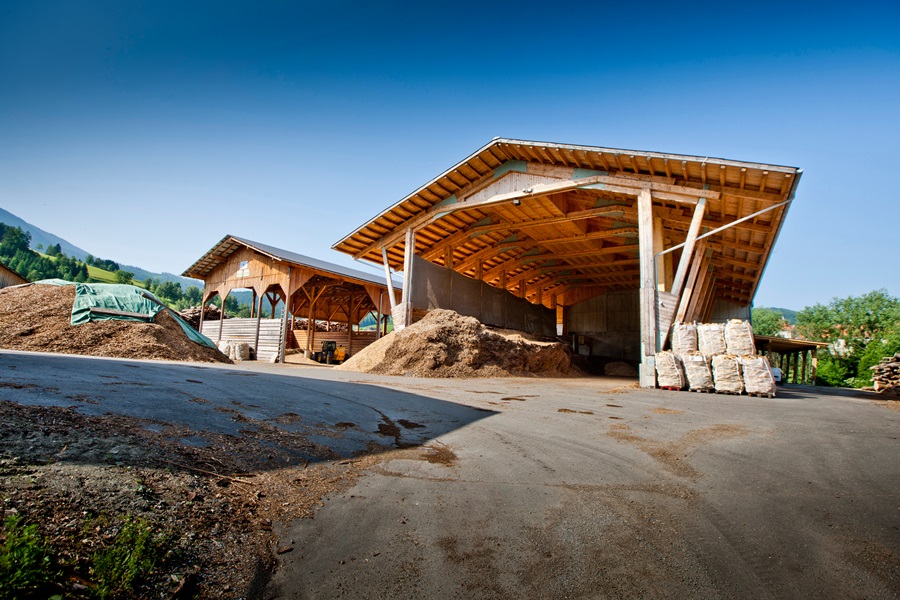 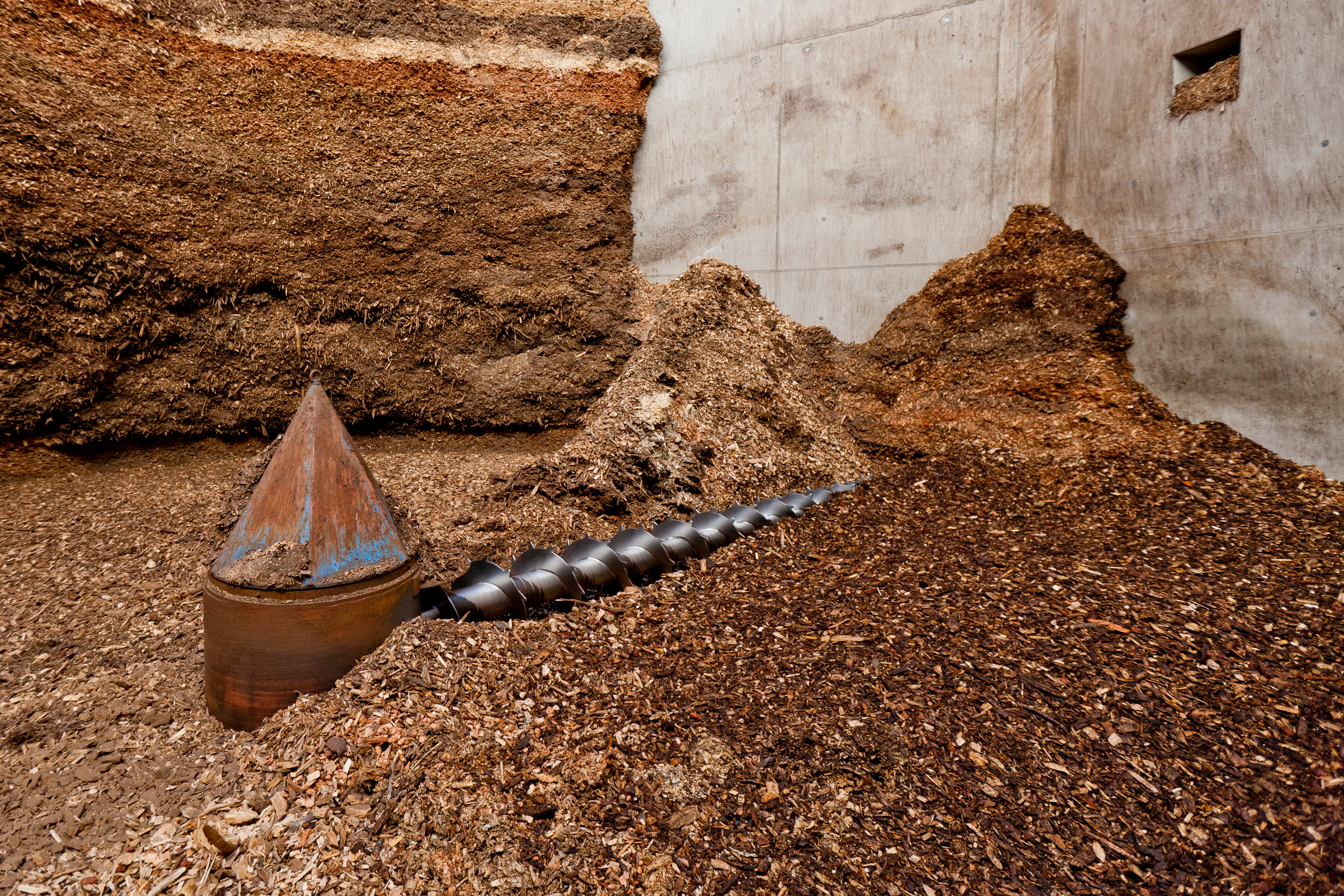 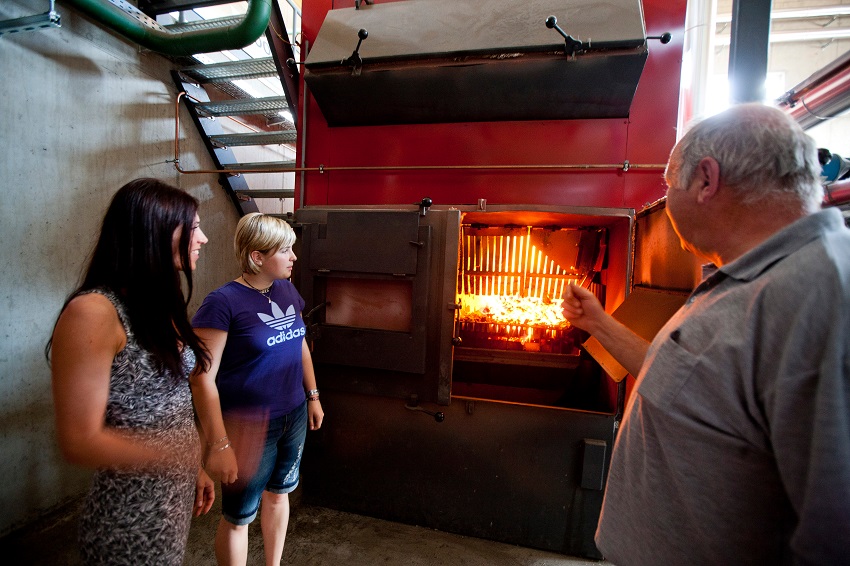 Wasserkraft
89 Wasserkraftwerke
Gesamtleistung: 88.500 kW
Jahresstromproduktion: ca. 337.000 MW/h (= 337 Mio. kW/h)
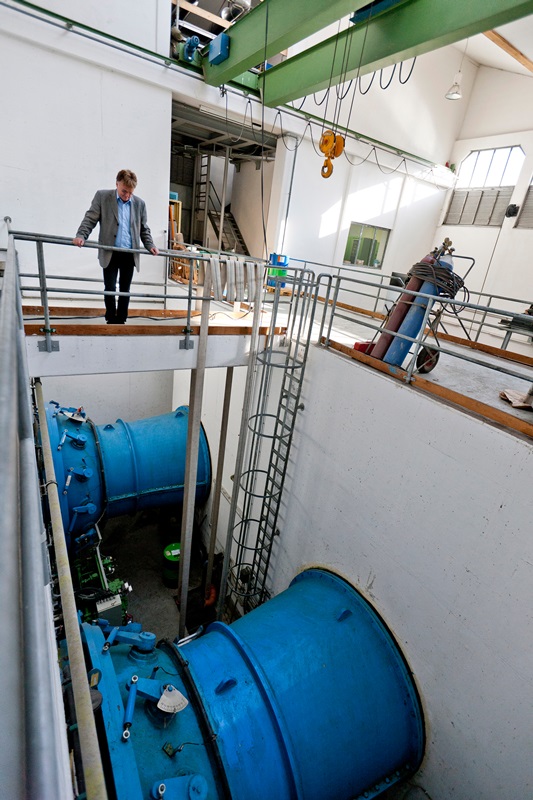 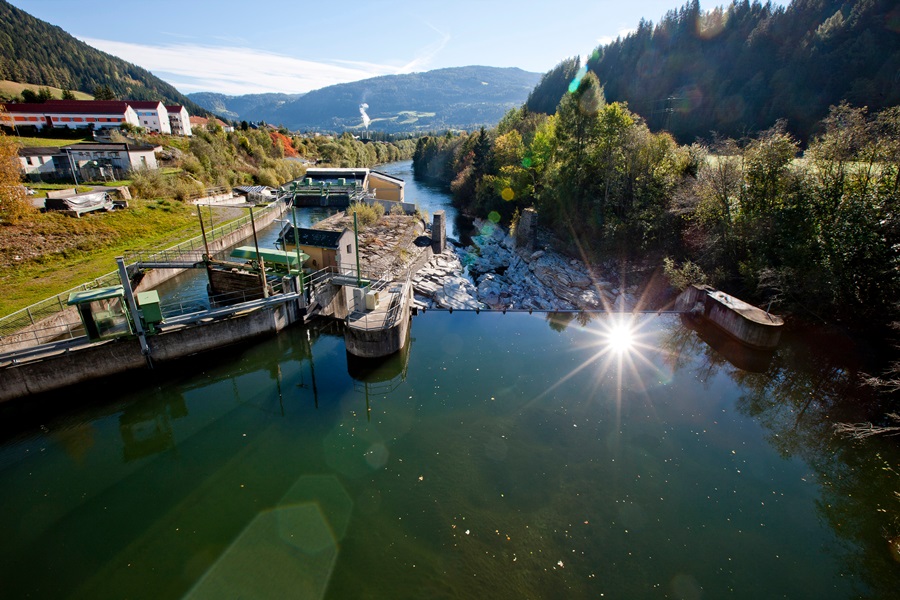 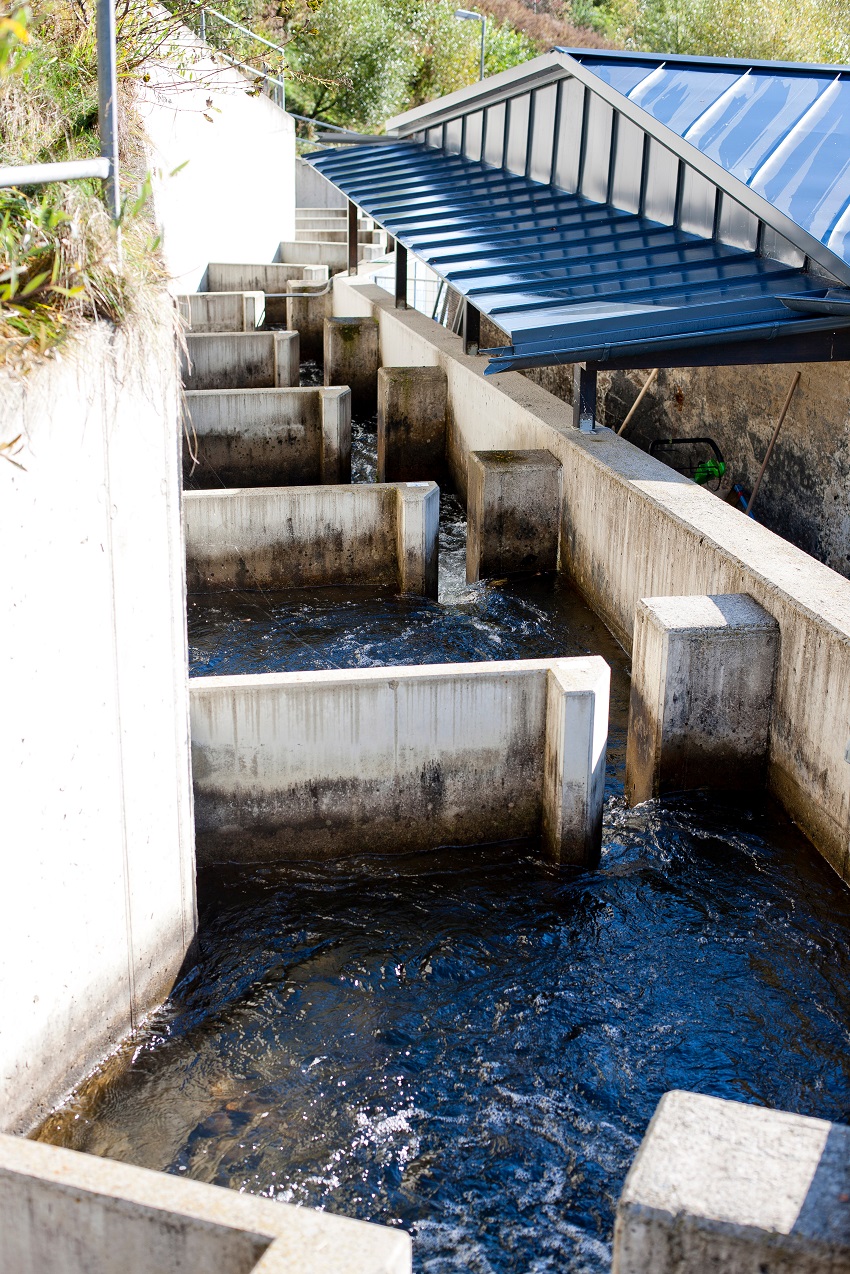 Sonnenkraft
833 Photovoltaik-Anlagen
Gesamtleistung: 12.600 kWpeak (durchschn. 15 kWpeak/Anlage)
Jahresstromproduktion: ca.12.600 MW/h (= 12,6 Mio. kW/h)
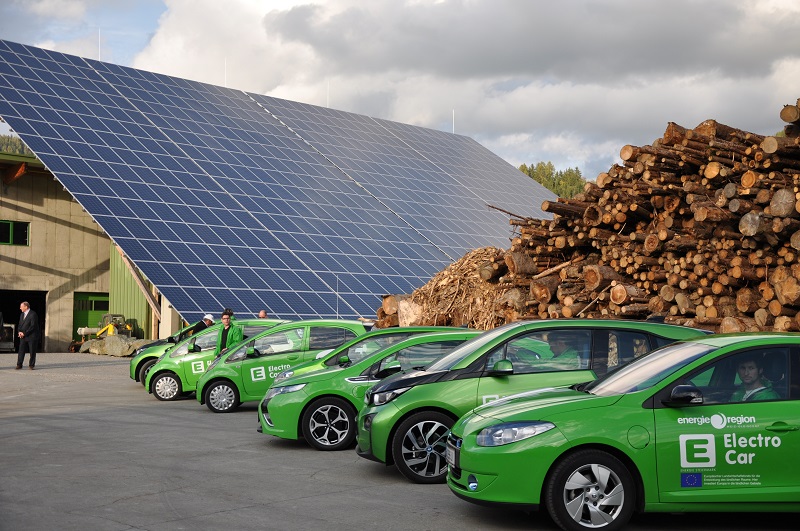 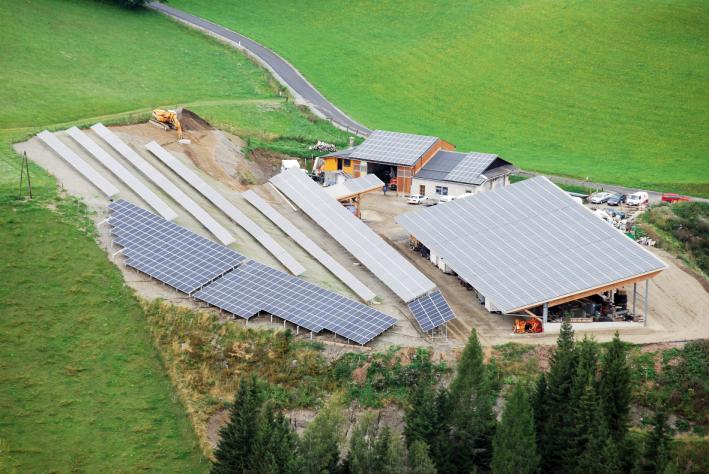 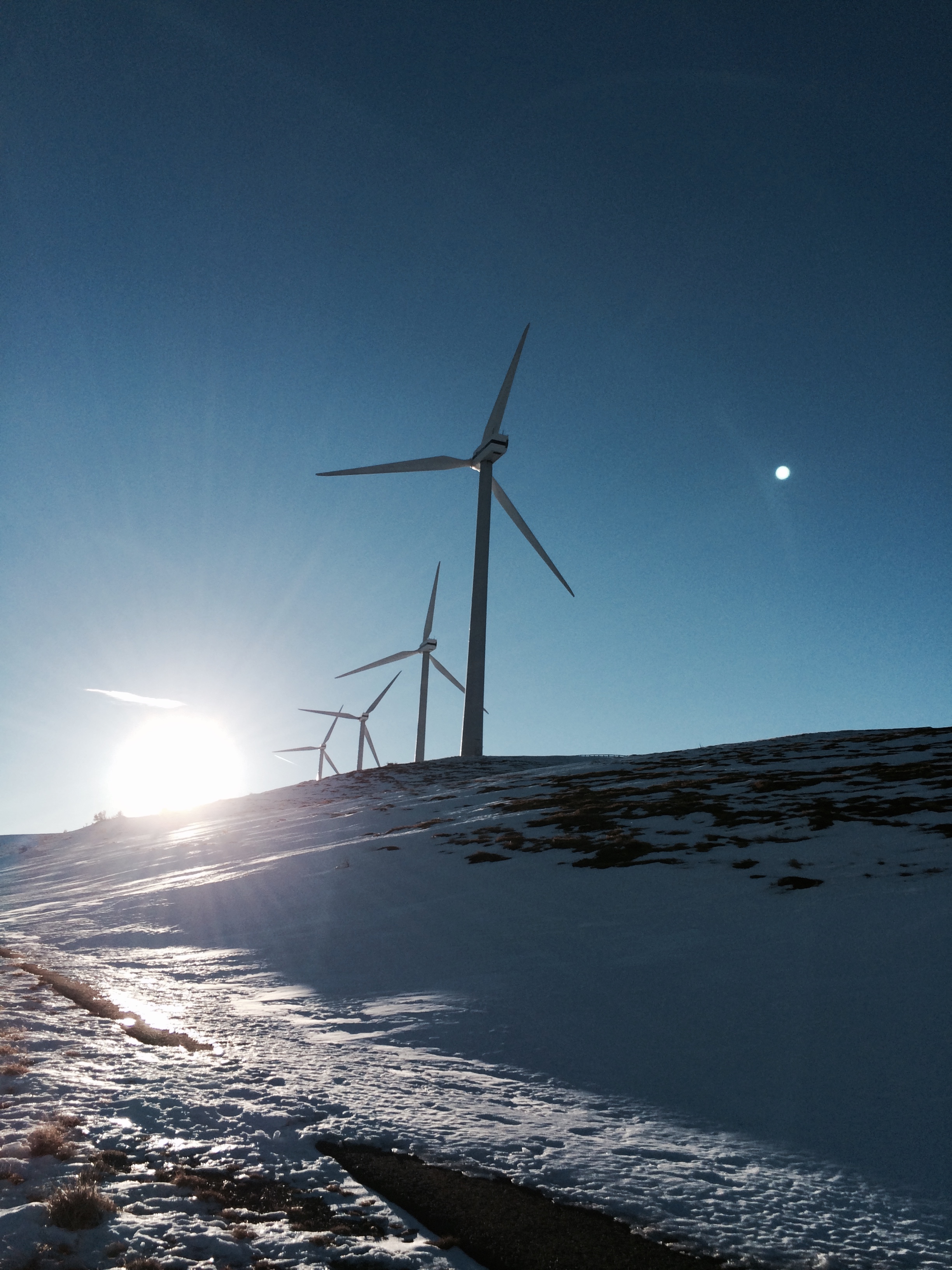 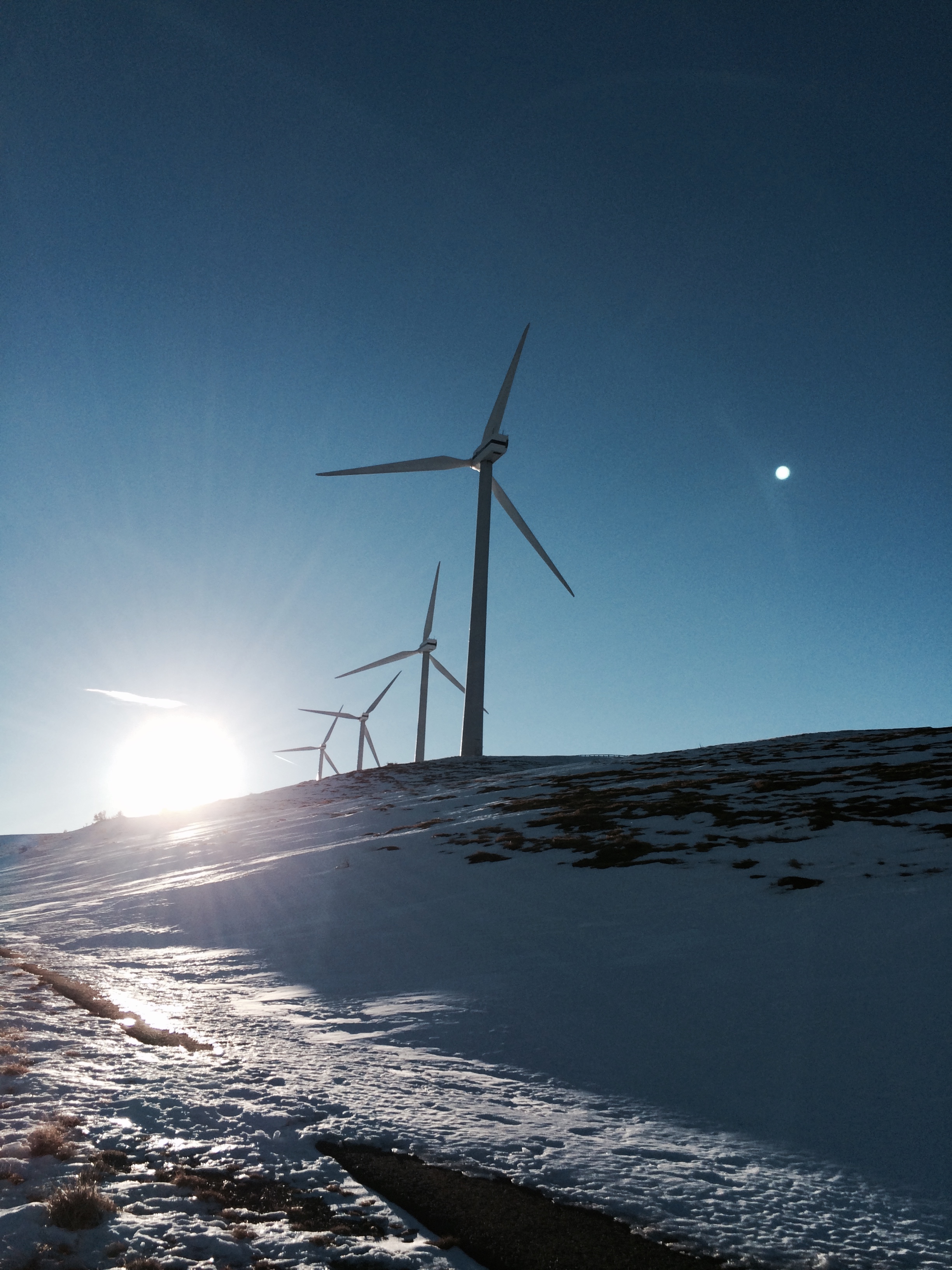 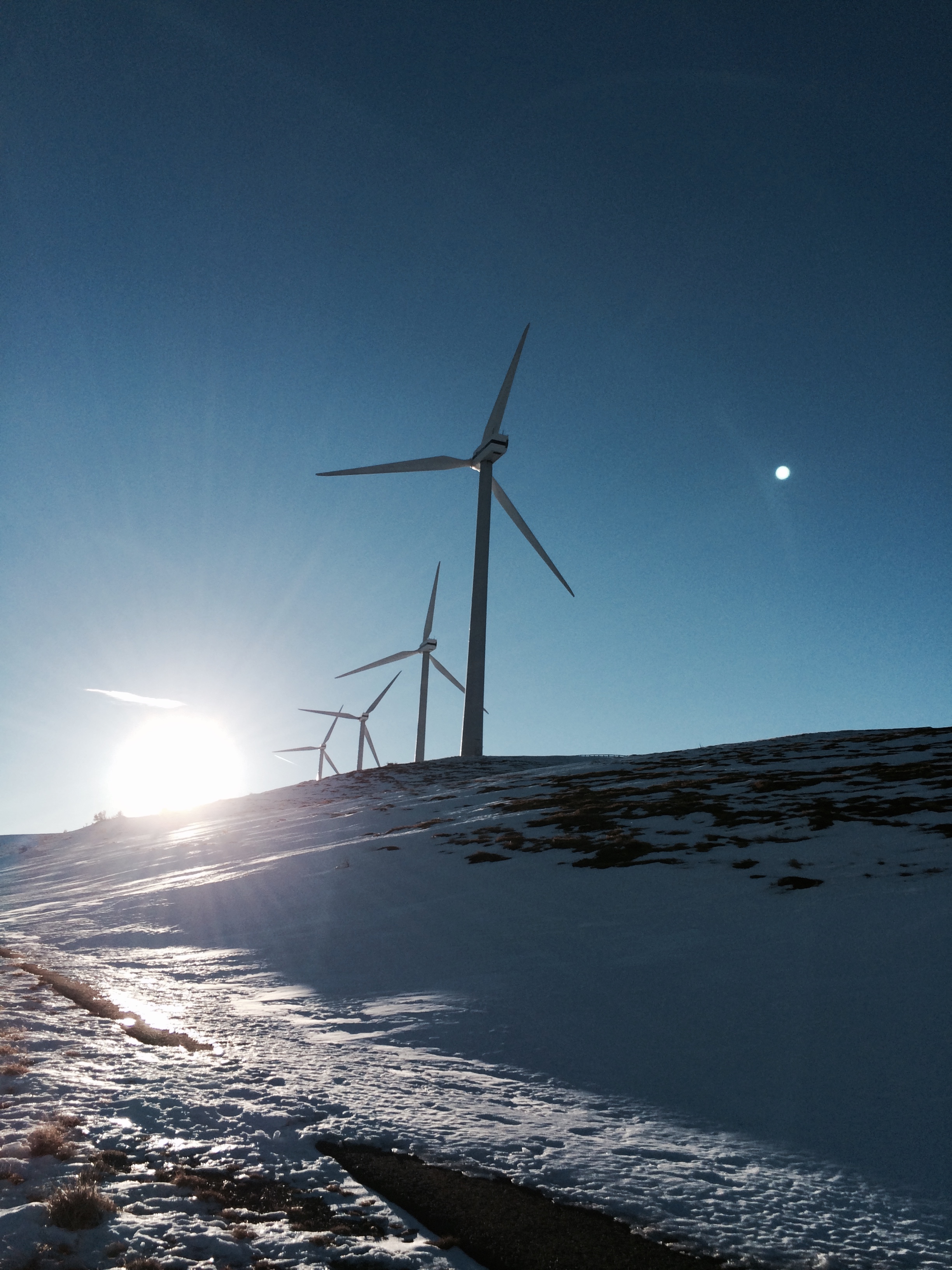 Windkraft
10 Windräder   (Lachtal/Oberzeiring)
Gesamtleistung: 32 MW
Jahresstromproduktion: ca. 60.000 MW/h (= 60 Mio. kW/h)
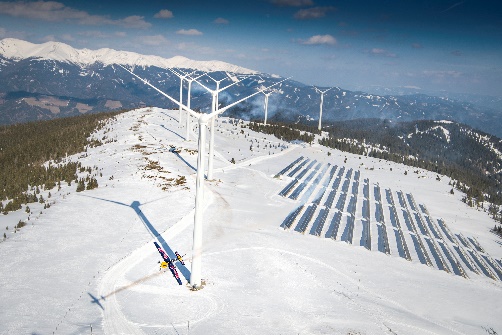 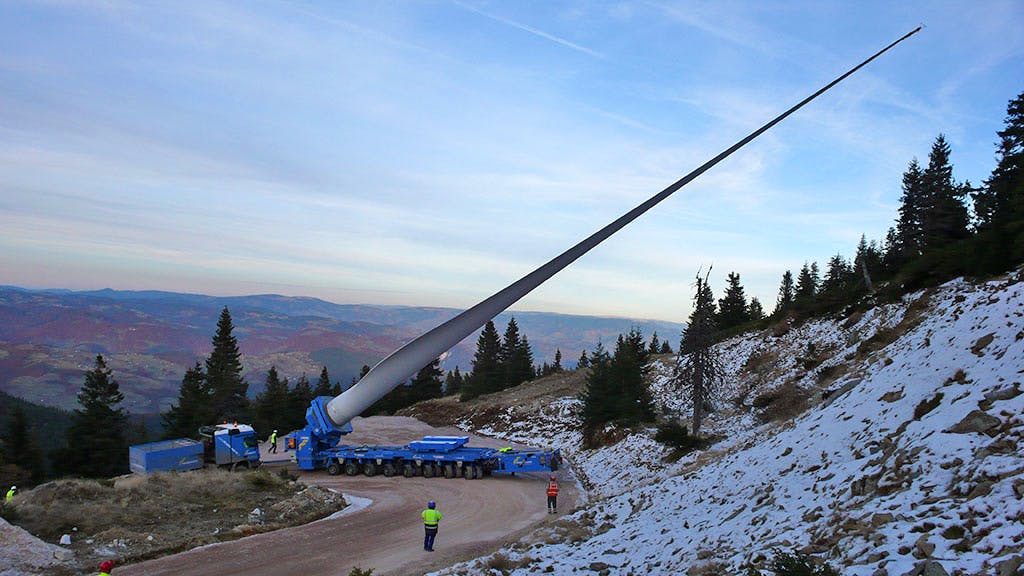 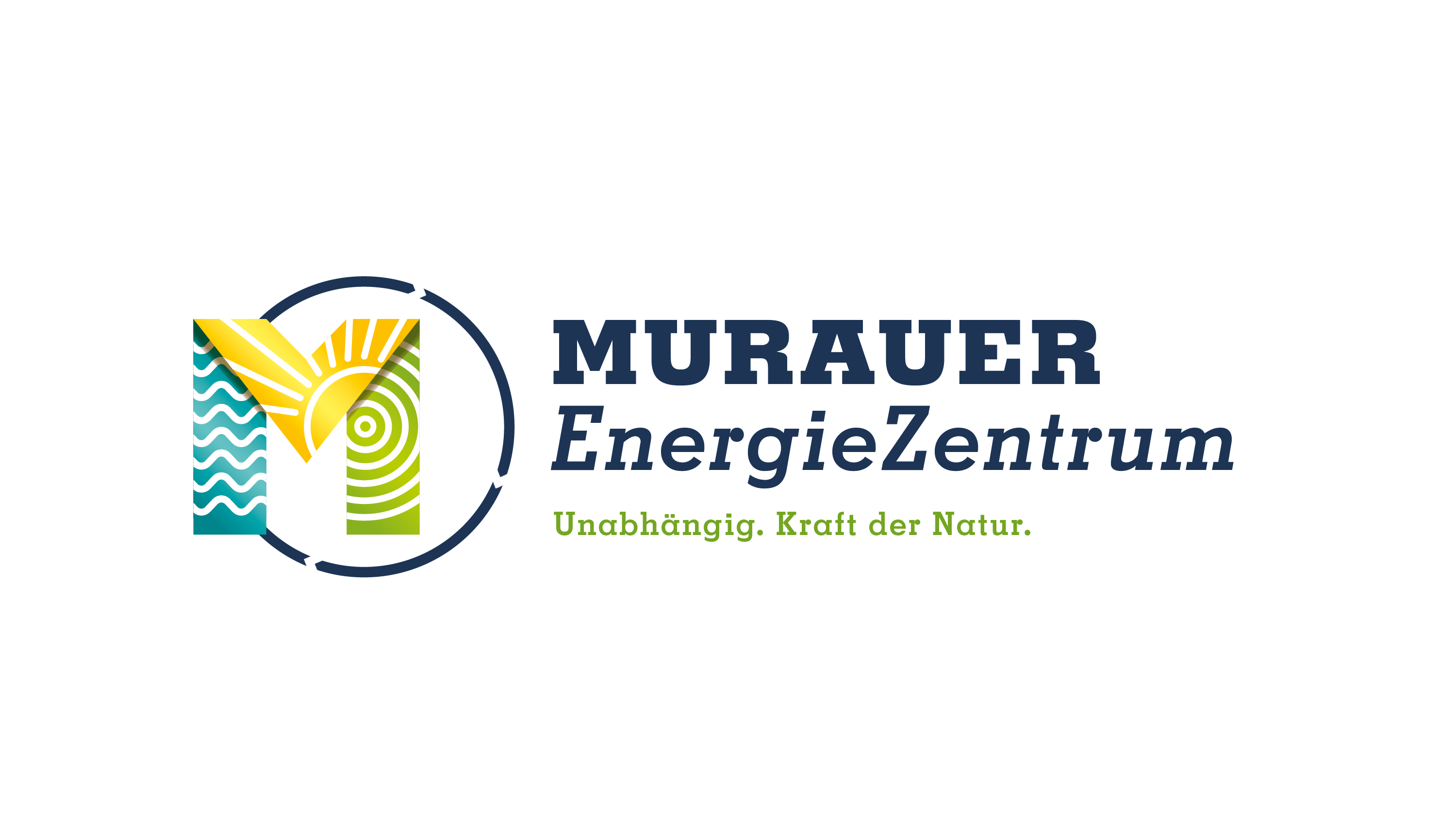 Murauer Energiezentrum
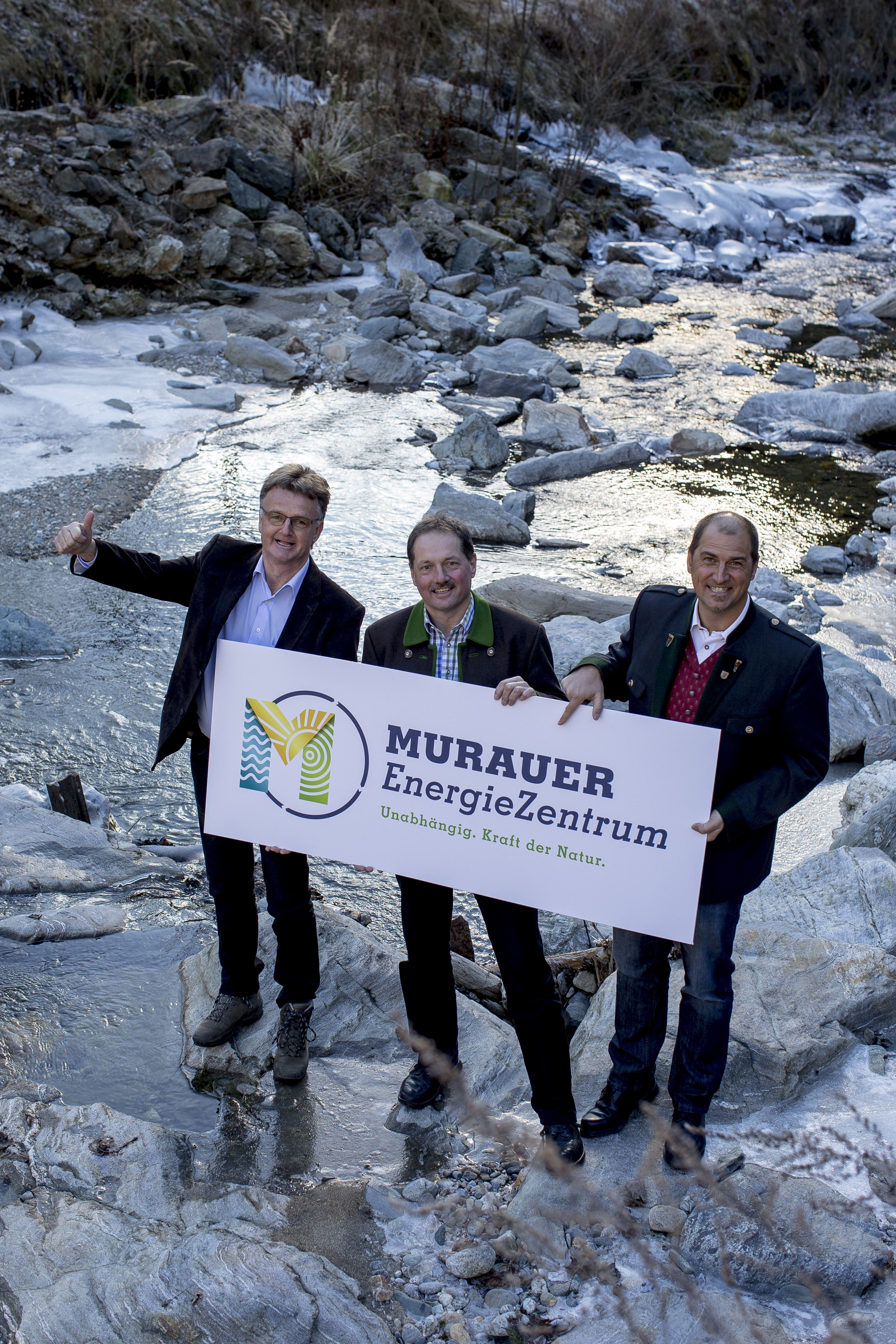 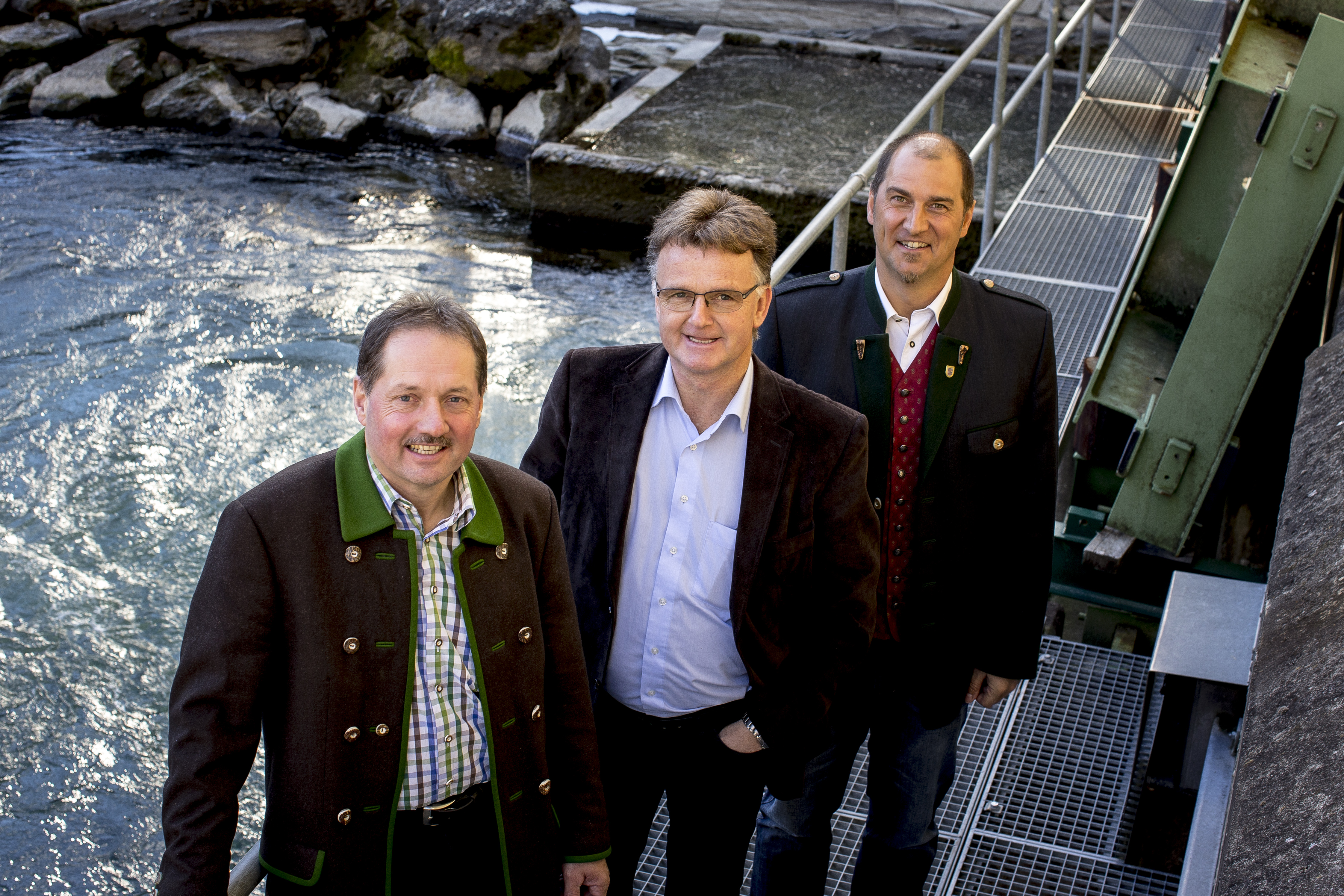 Holzasche wiederverwerten
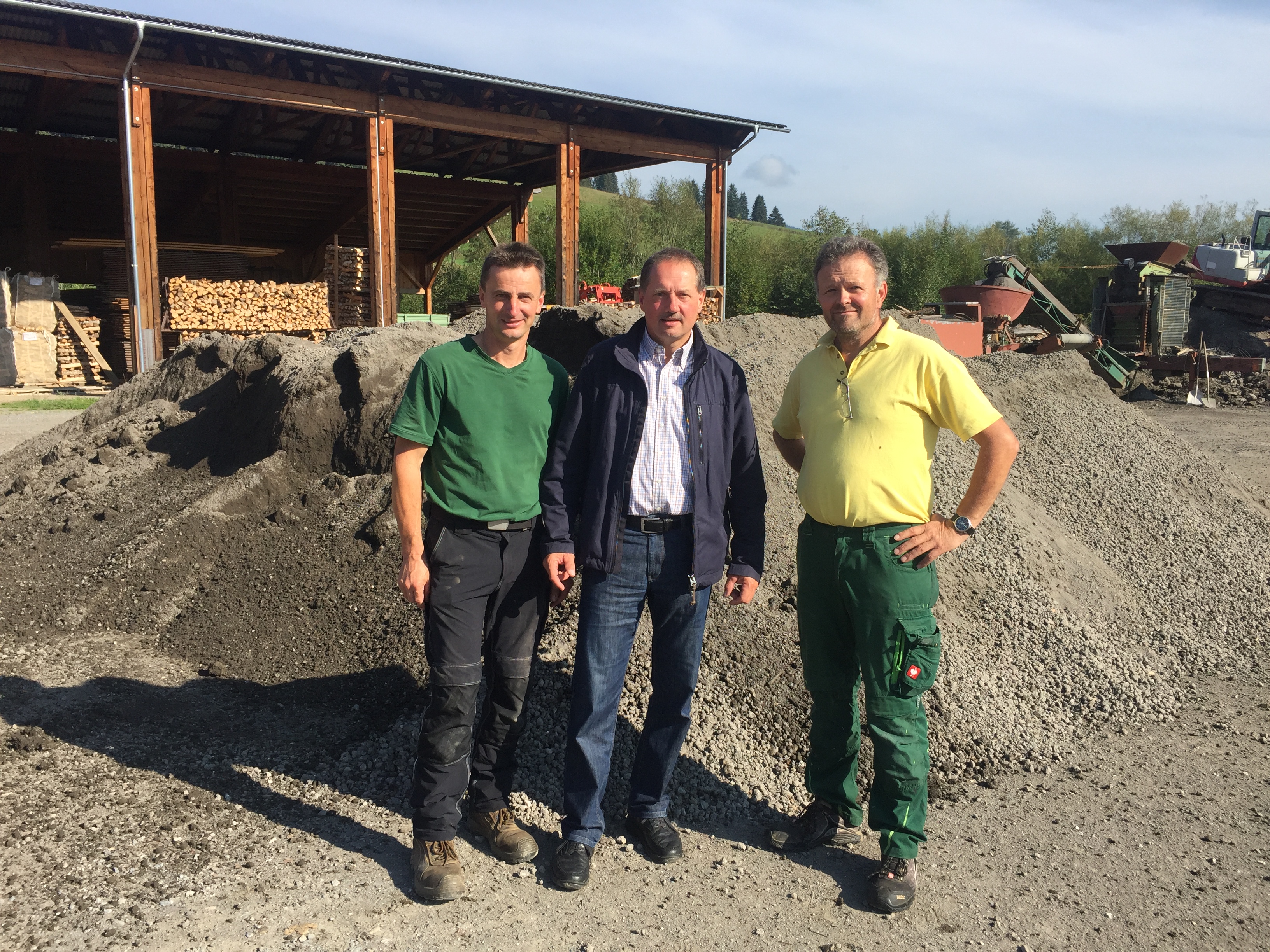 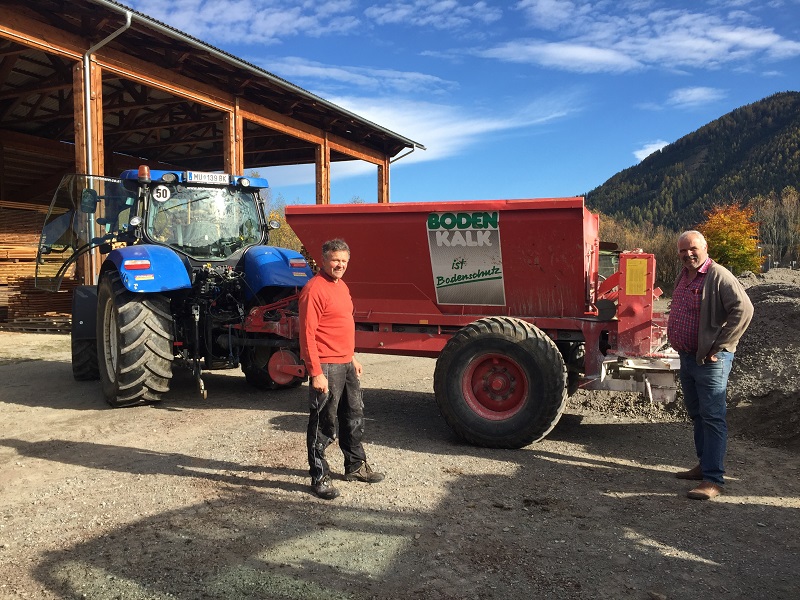 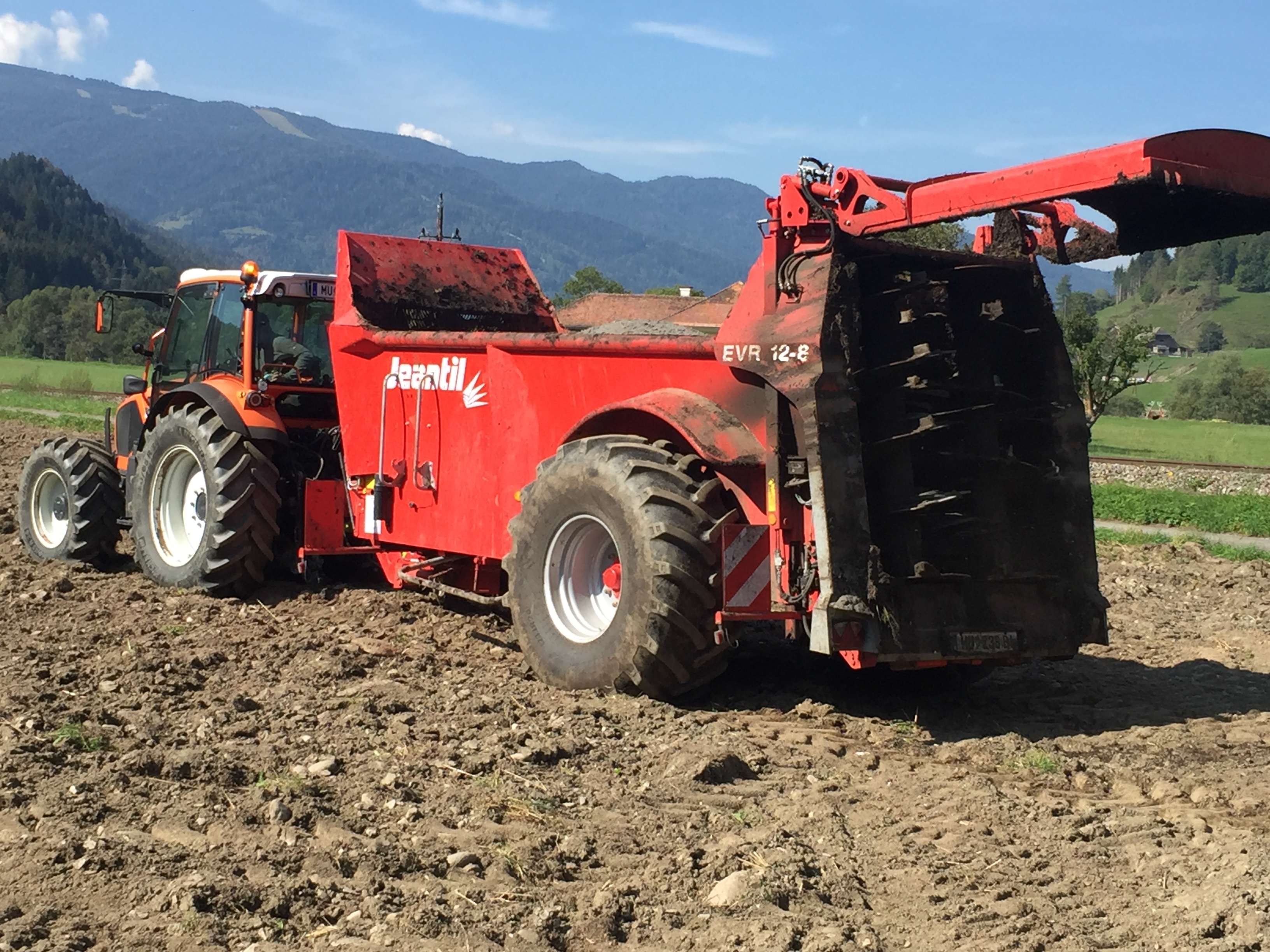 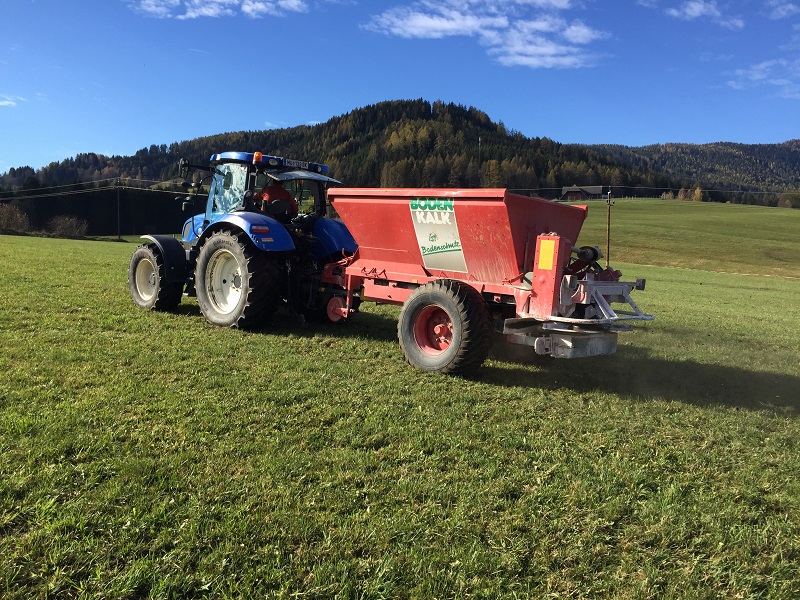 Klimaschulenprojekte
Aktuell: KLIMASCHL[MUR]AU
Schwerpunkt: Konsum, Lebensstil und Ernährung
7 Schulen, 221 Schüler
Förderung 100 %: € 23.000,-

2015/2016: Energie macht Schule
Schwerpunkt: Erneuerbare Energie
5 Schulen, 228 Schüler
Förderung 100 %: € 22.000,-
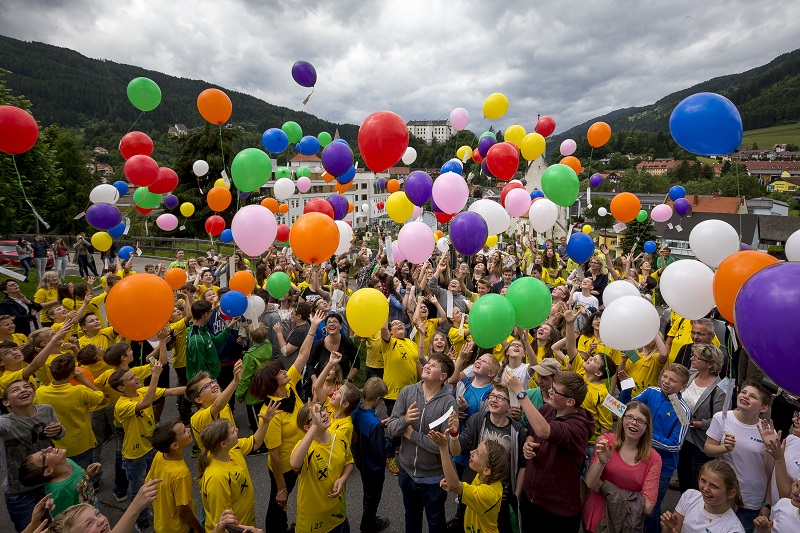 Murauer Energiebotschafter
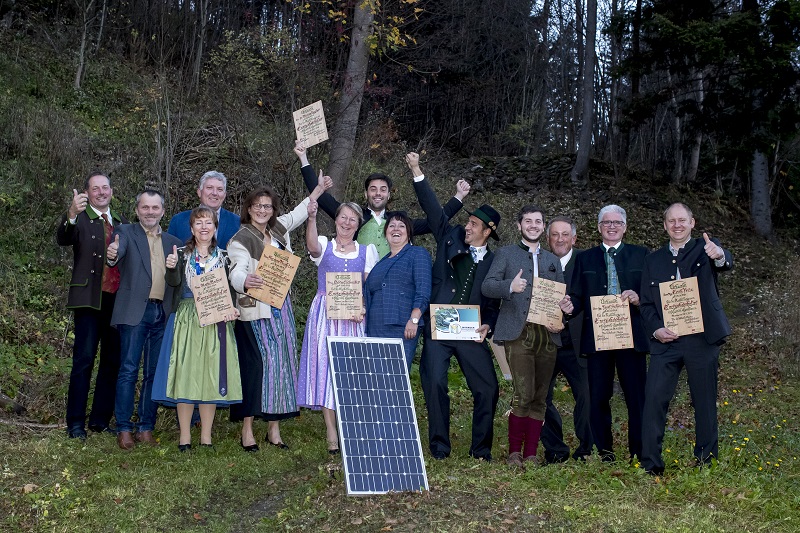 KEM-Invest Programm
Speziell für Gemeinden in Klima- und Energiemodellregionen gibt es höhere Fördersätze für: 

PV – Anlagen
Solarthermie-Anlagen
Holzheizungen
E-Ladeinfrastruktur
Mustersanierungen
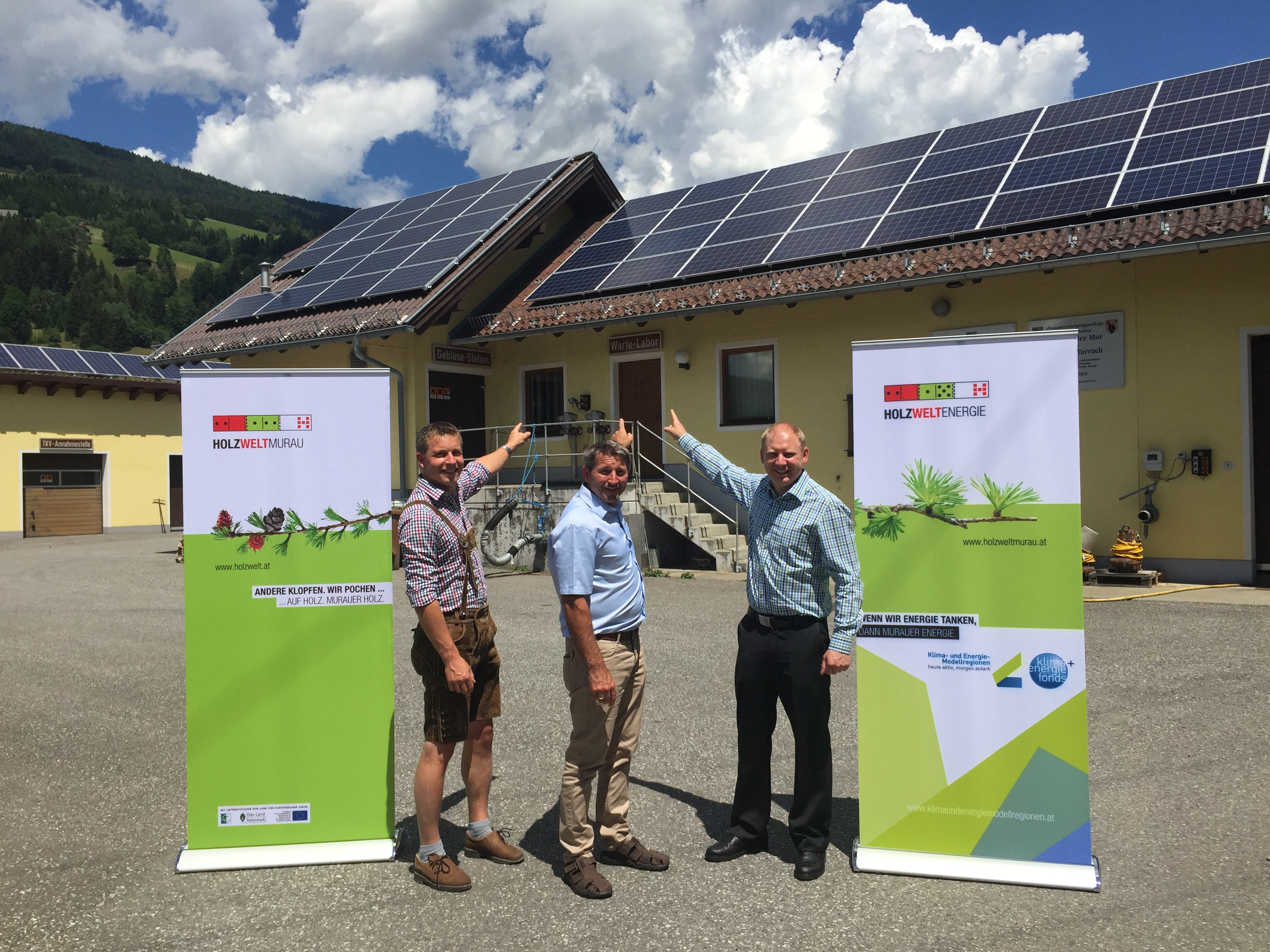 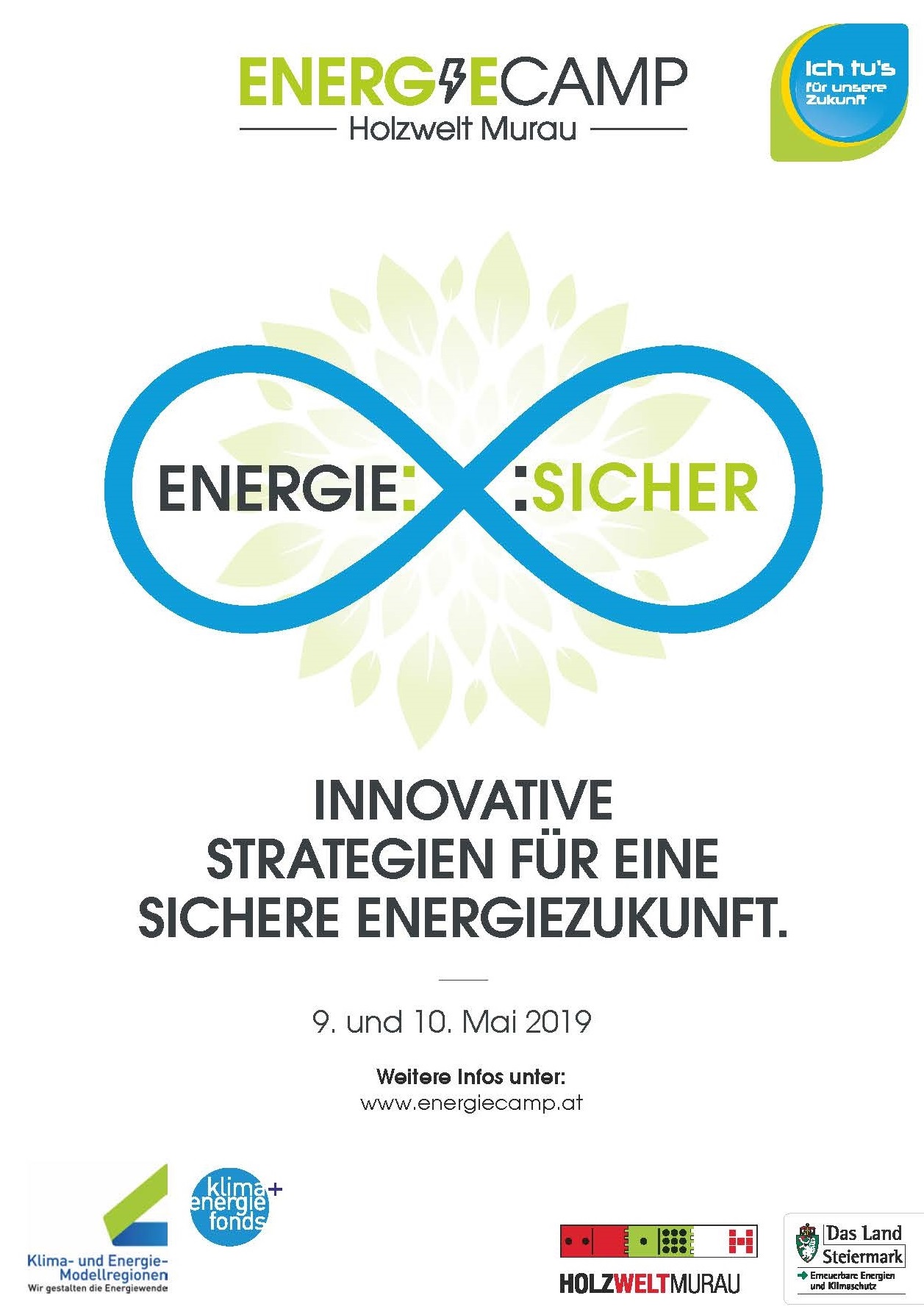 Energiecamp 9. und 10. Mai 2019
www.energiecamp.at
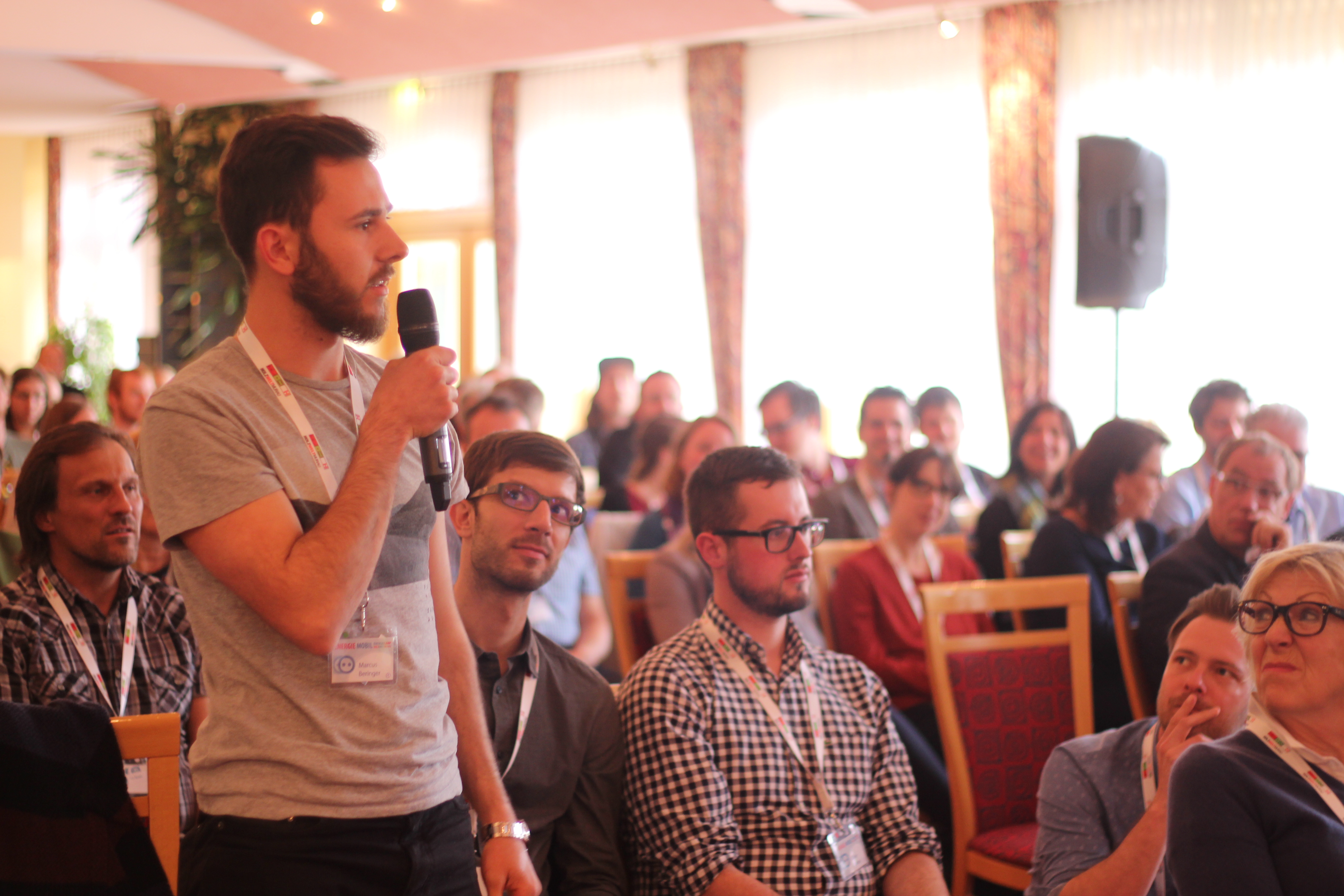 Klima- und Energiemodellregion
Herausforderungen im Energienetz des Bezirkes
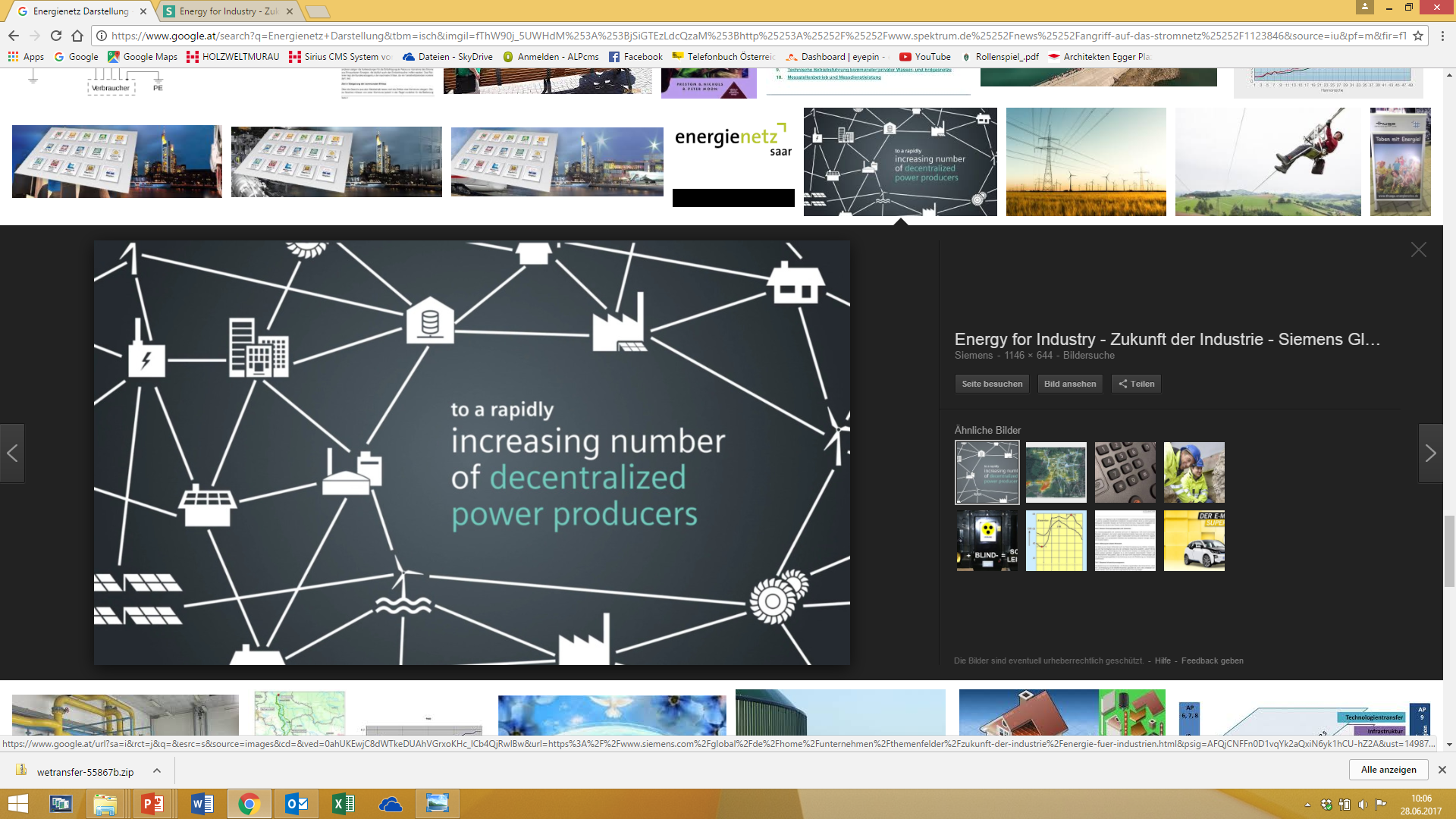 KEM – Leitprojekt (Regional sicherer Strom)
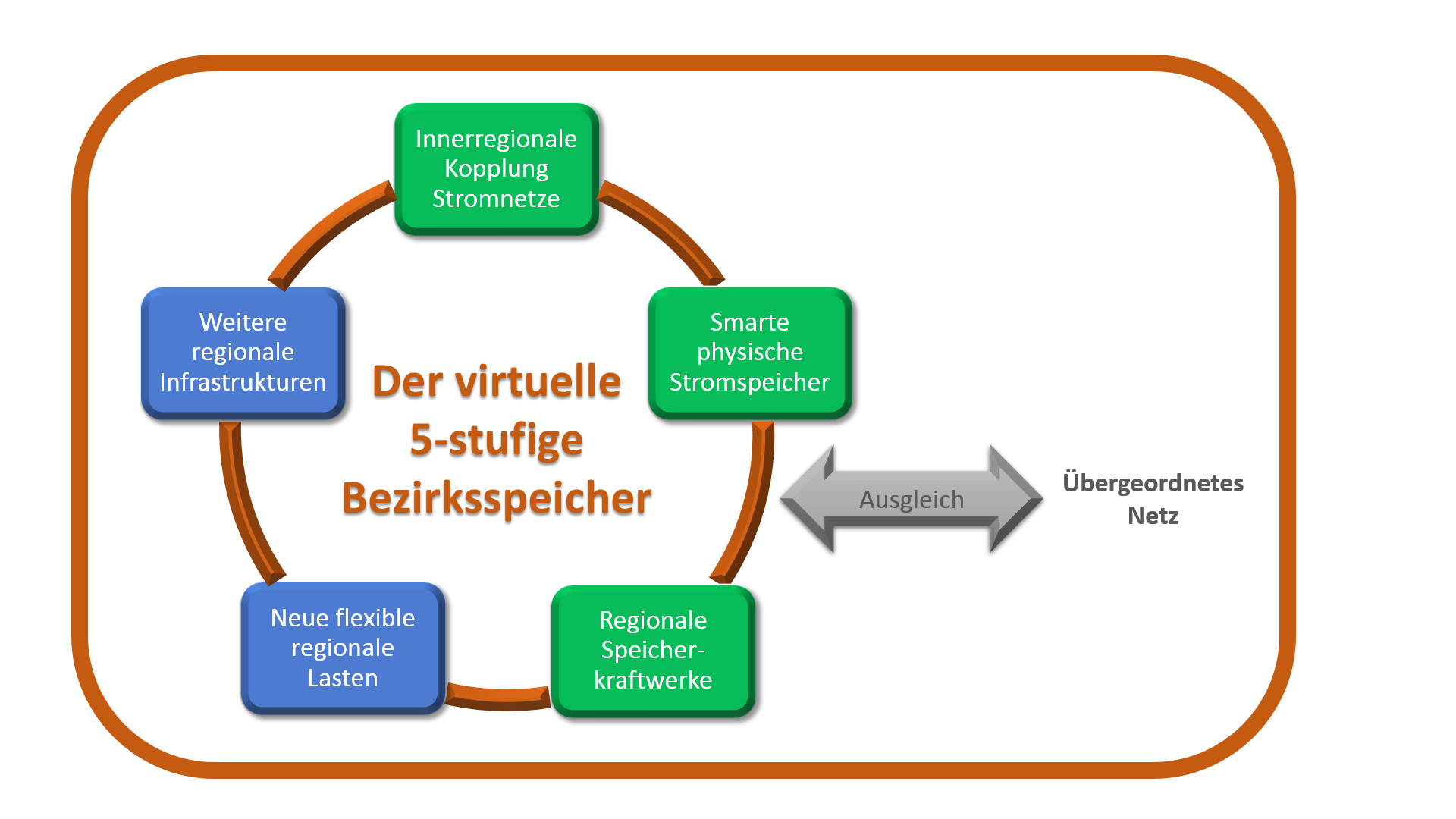 Gesamtinvestition: € 130.000,-
Gesamtförderung: €    78.000,-
Wasserstoff
Bezirk Murau ist als Wasserstoffregion maßgeschneidert, weil…

mehr als doppelt soviel grüner Strom erzeugt als verbraucht wird
ein Anstieg erneuerbarer Energie mehr Speicherkapazität benötigt
die gespeicherten Energien in Form von Wasserstoff regional verwertet werden kann
der Umbau der Energieversorgung im Bereich Verkehr im Bezirk Murau als Pilotregion realisiert werden kann
… regionales Konsortium könnte Wasserstoff produzieren und mittels Wasserstofftankstelle bereitstellen
Das Ziel
Murau als europäische Modellregion 
für Energiesouveränität im ländlichen Raum
 100% erneuerbar und energiesouverän 
Unabhängig mit der Kraft der Natur
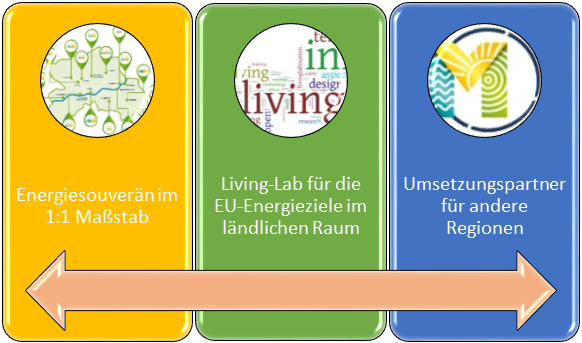 Die 3 Säulen der Murauer Energie-Strategie